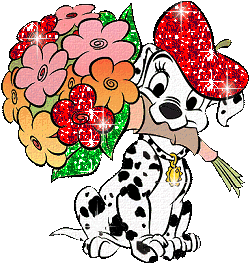 Милые,
любимые,
дорогие!
Это наши мамы!
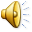 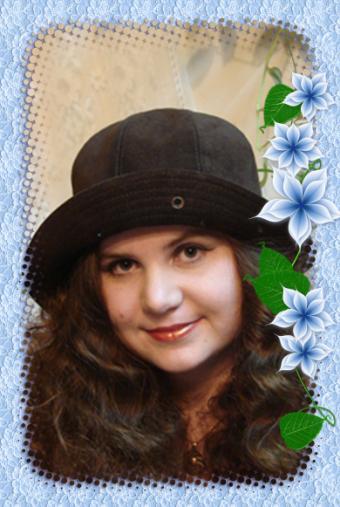 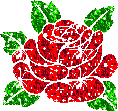 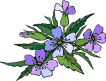 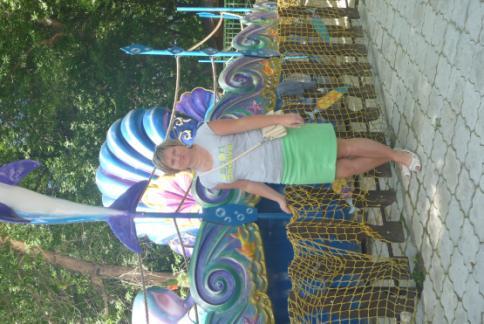 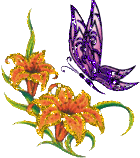 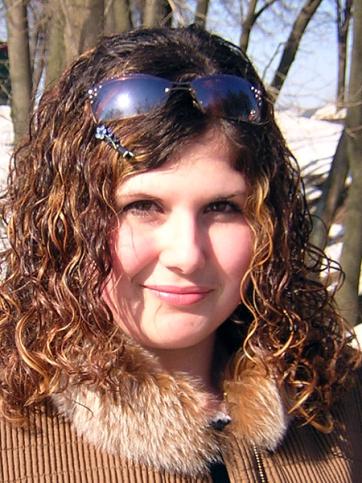 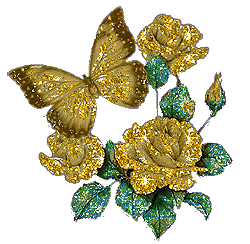 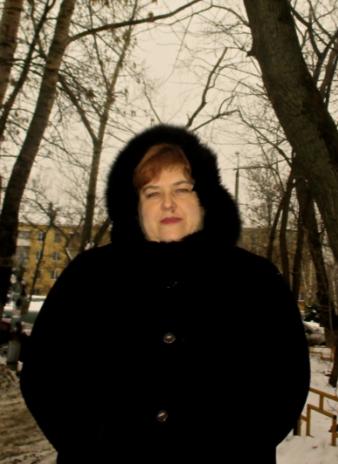 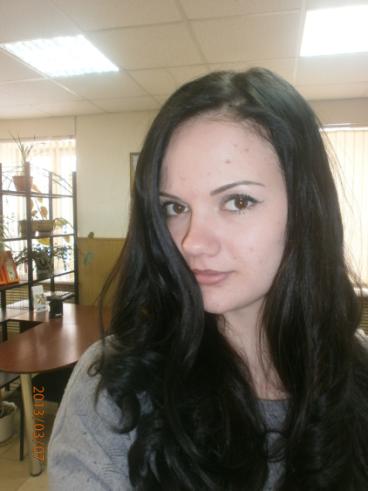 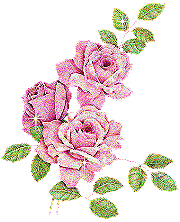 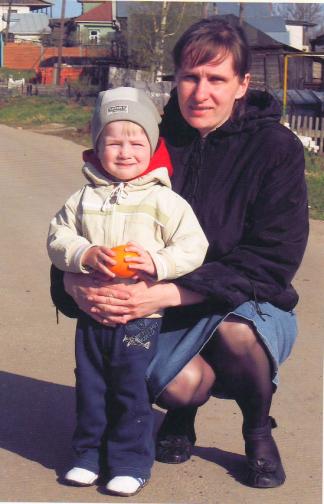 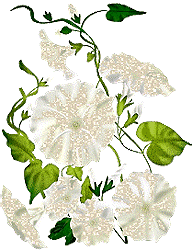 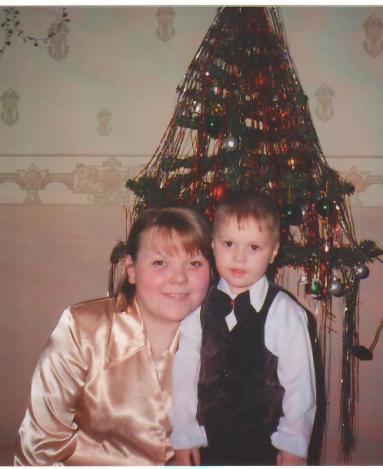 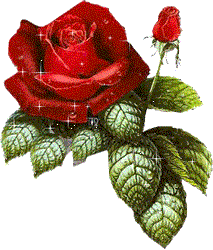 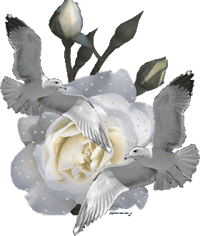 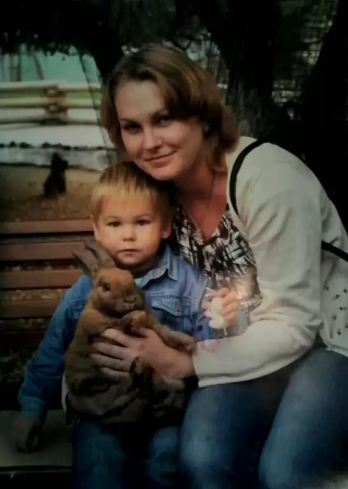 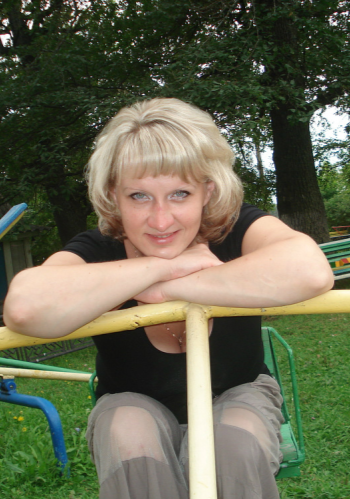 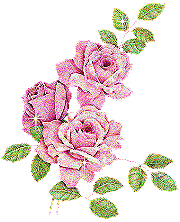 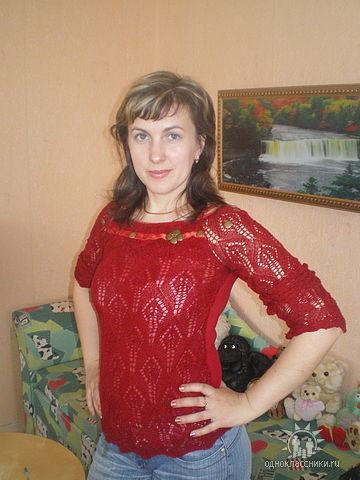 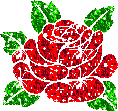 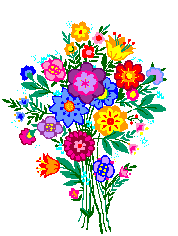 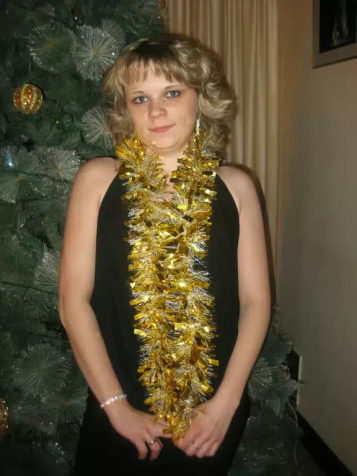 С праздником 
всех  мам!
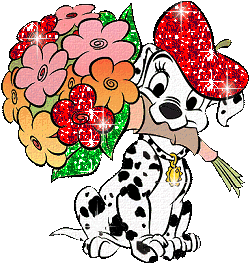